Figure 2 Scatter plots showing some results of the Monte Carlo analysis used to measure the uncertainties in the ...
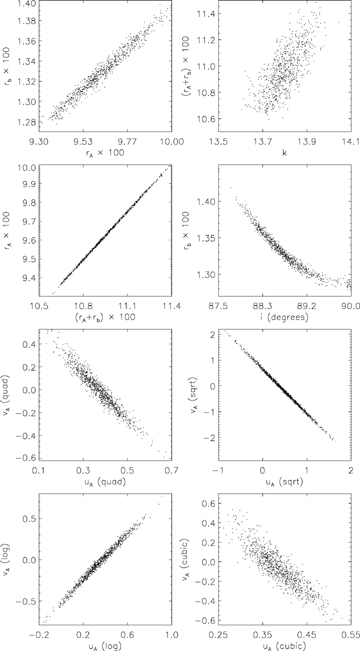 Mon Not R Astron Soc, Volume 386, Issue 3, 21 May 2008, Pages 1644–1666, https://doi.org/10.1111/j.1365-2966.2008.13145.x
The content of this slide may be subject to copyright: please see the slide notes for details.
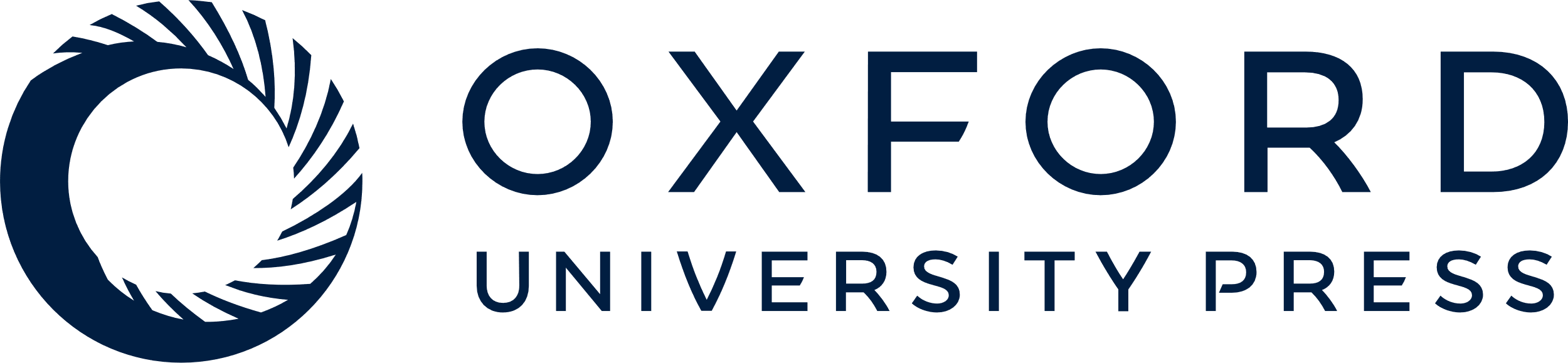 [Speaker Notes: Figure 2 Scatter plots showing some results of the Monte Carlo analysis used to measure the uncertainties in the light-curve parameters. The upper four panels show results obtained using linear LD: it can be seen that rA and (rA+rb) are strongly correlated with each other in this representative case, whilst rb and i are also correlated. The lower four panels show the correlations between the two LDCs for each of the non-linear LD laws: the correlation is the strongest for square root and weakest for cubic.


Unless provided in the caption above, the following copyright applies to the content of this slide: © 2008 The Author. Journal compilation © 2008 RAS]
Figure 1 Phased light curve of the transits of TrES-1 from Winn et al. (2007d) compared to the best fit found using ...
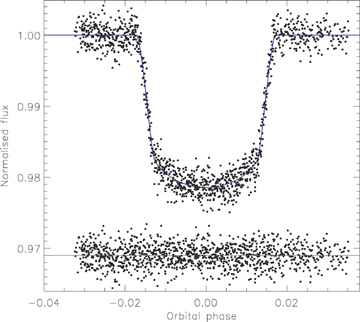 Mon Not R Astron Soc, Volume 386, Issue 3, 21 May 2008, Pages 1644–1666, https://doi.org/10.1111/j.1365-2966.2008.13145.x
The content of this slide may be subject to copyright: please see the slide notes for details.
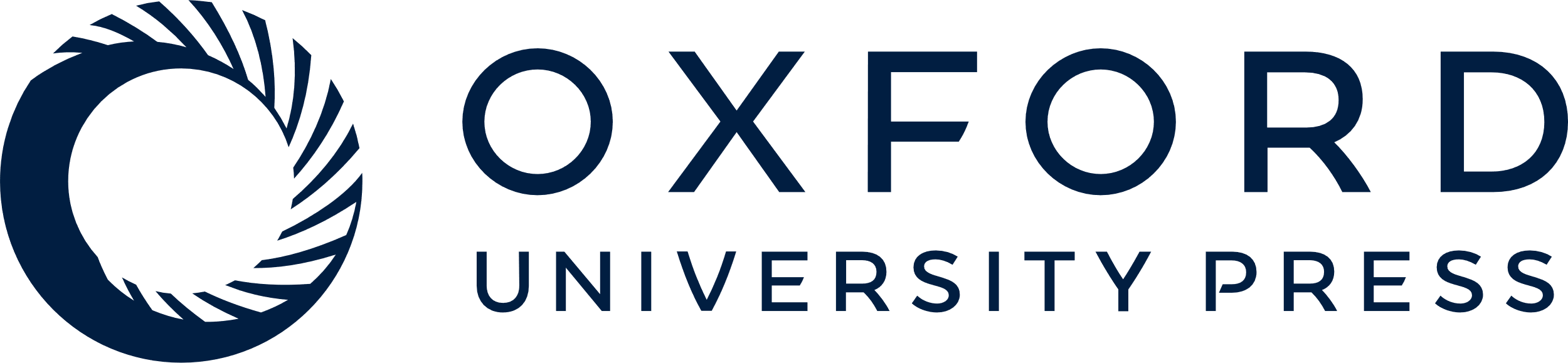 [Speaker Notes: Figure 1 Phased light curve of the transits of TrES-1 from Winn et al. (2007d) compared to the best fit found using jktebop and the quadratic LD law with both LDCs included as fitted parameters. The residuals of the fit are plotted at the bottom of the figure, offset from zero.


Unless provided in the caption above, the following copyright applies to the content of this slide: © 2008 The Author. Journal compilation © 2008 RAS]
Figure 3 Scatter plots similar to Fig. 2 but showing the weakness of the correlations between the LDCs and the ...
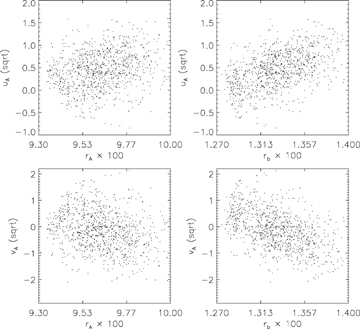 Mon Not R Astron Soc, Volume 386, Issue 3, 21 May 2008, Pages 1644–1666, https://doi.org/10.1111/j.1365-2966.2008.13145.x
The content of this slide may be subject to copyright: please see the slide notes for details.
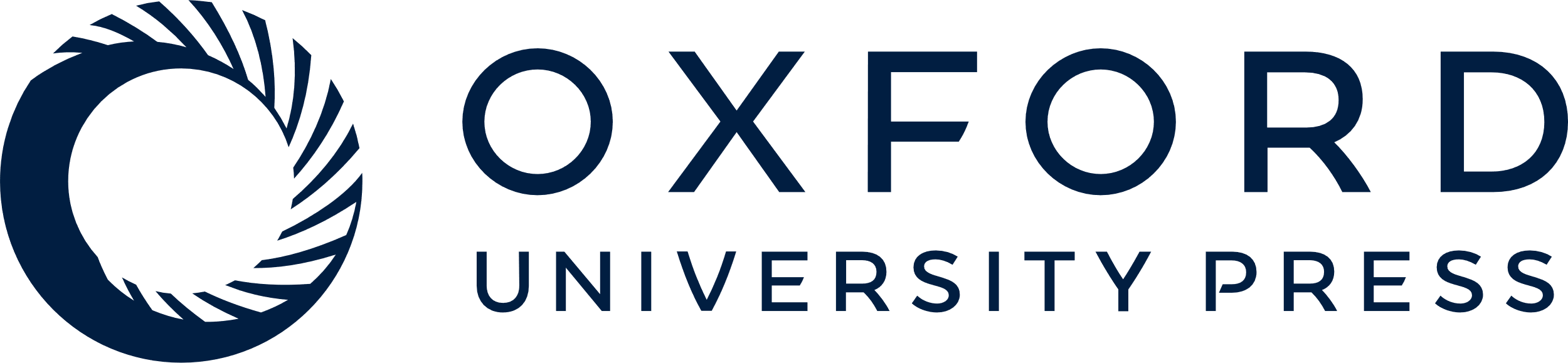 [Speaker Notes: Figure 3 Scatter plots similar to Fig. 2 but showing the weakness of the correlations between the LDCs and the fractional radii of the star and planet. The square-root LD law was used for the results in this plot as this law should show the strongest correlations.


Unless provided in the caption above, the following copyright applies to the content of this slide: © 2008 The Author. Journal compilation © 2008 RAS]
Figure 4 Phased light curve of the transits of TrES-2 from Holman et al. (2007b) compared to the best fit found using ...
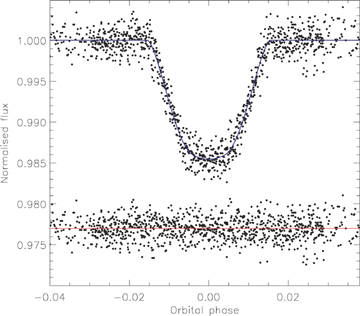 Mon Not R Astron Soc, Volume 386, Issue 3, 21 May 2008, Pages 1644–1666, https://doi.org/10.1111/j.1365-2966.2008.13145.x
The content of this slide may be subject to copyright: please see the slide notes for details.
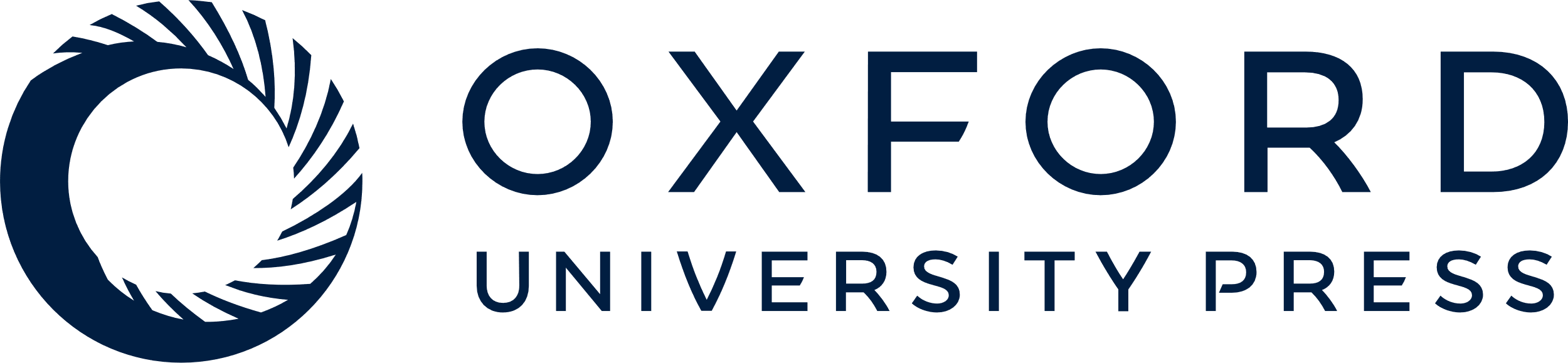 [Speaker Notes: Figure 4 Phased light curve of the transits of TrES-2 from Holman et al. (2007b) compared to the best fit found using jktebop and the quadratic LD law with the linear LDC included as a fitted parameter. The residuals of the fit are plotted at the bottom of the figure, offset from zero.


Unless provided in the caption above, the following copyright applies to the content of this slide: © 2008 The Author. Journal compilation © 2008 RAS]
Figure 5 Phased light curve of the transits of XO-1 from Holman et al. (2006) compared to the best fit found using ...
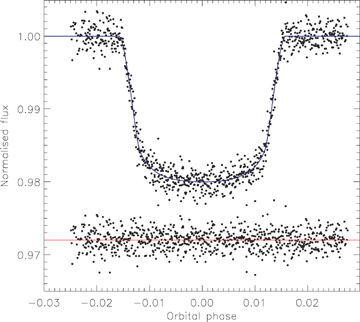 Mon Not R Astron Soc, Volume 386, Issue 3, 21 May 2008, Pages 1644–1666, https://doi.org/10.1111/j.1365-2966.2008.13145.x
The content of this slide may be subject to copyright: please see the slide notes for details.
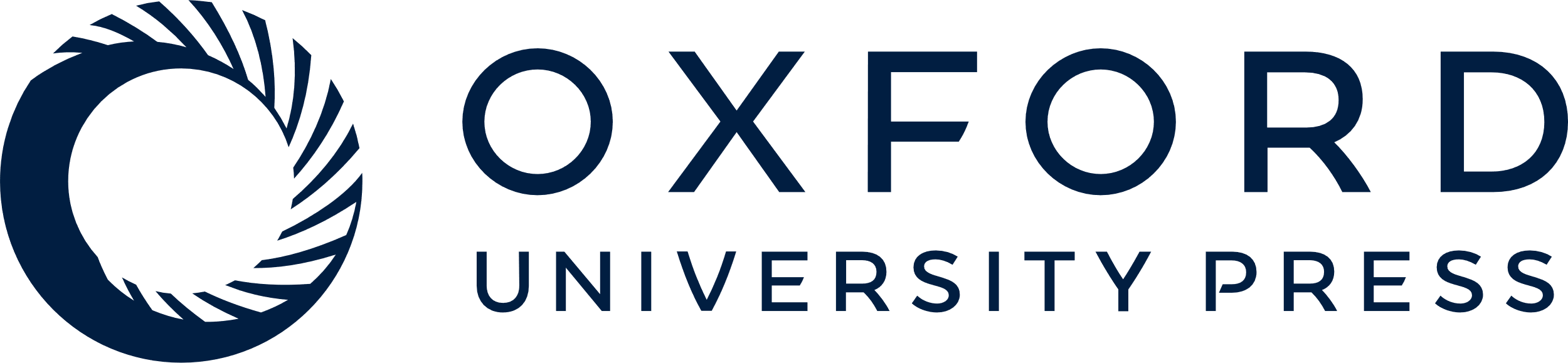 [Speaker Notes: Figure 5 Phased light curve of the transits of XO-1 from Holman et al. (2006) compared to the best fit found using jktebop and the quadratic LD law with the linear LDC included as a fitted parameter. The residuals of the fit are plotted at the bottom of the figure, offset from zero.


Unless provided in the caption above, the following copyright applies to the content of this slide: © 2008 The Author. Journal compilation © 2008 RAS]
Figure 6 Phased light curves of the transits of WASP-1 from Shporer et al. (2007) (grey points) and Charbonneau et al. ...
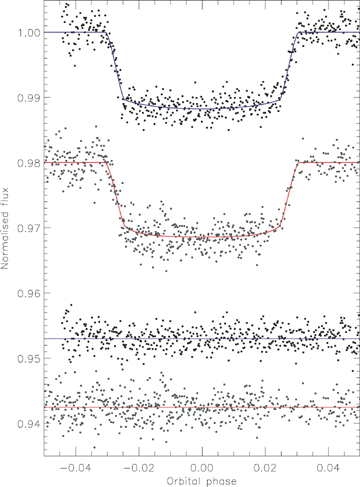 Mon Not R Astron Soc, Volume 386, Issue 3, 21 May 2008, Pages 1644–1666, https://doi.org/10.1111/j.1365-2966.2008.13145.x
The content of this slide may be subject to copyright: please see the slide notes for details.
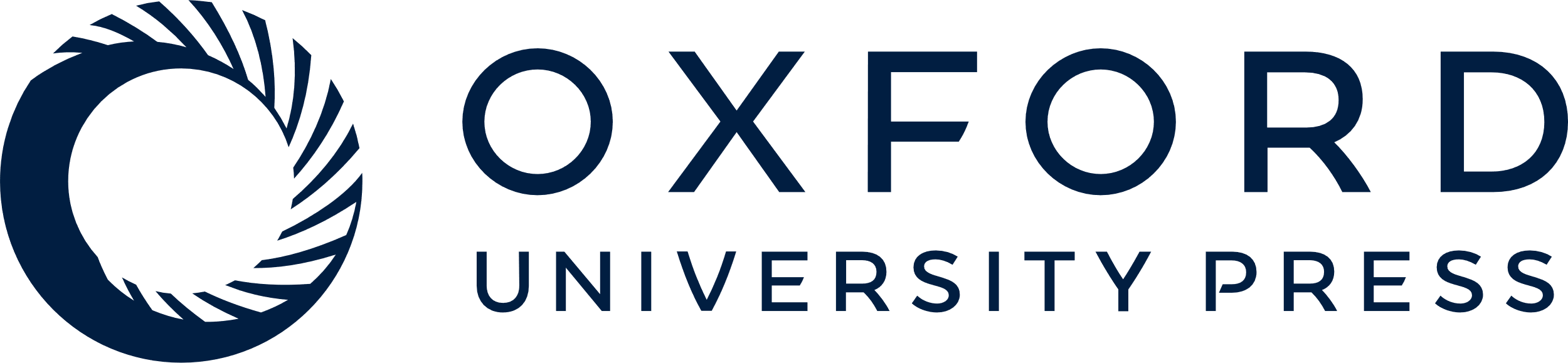 [Speaker Notes: Figure 6 Phased light curves of the transits of WASP-1 from Shporer et al. (2007) (grey points) and Charbonneau et al. (2007) (black points) compared to the best fits found using jktebop (red line for the Shporer data and blue line for the Charbonneau data) and the quadratic LD law with the linear LDC included as a fitted parameter. The residuals of the fits are plotted at the bottom of the figures, offset from zero.


Unless provided in the caption above, the following copyright applies to the content of this slide: © 2008 The Author. Journal compilation © 2008 RAS]
Figure 7 Phased light curve of the transit of WASP-2 from Charbonneau et al. (2007) compared to the best fit found ...
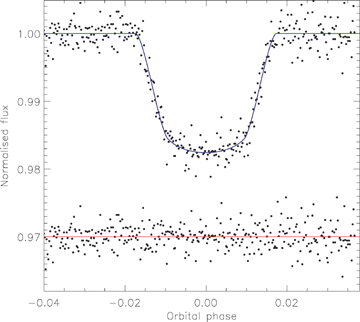 Mon Not R Astron Soc, Volume 386, Issue 3, 21 May 2008, Pages 1644–1666, https://doi.org/10.1111/j.1365-2966.2008.13145.x
The content of this slide may be subject to copyright: please see the slide notes for details.
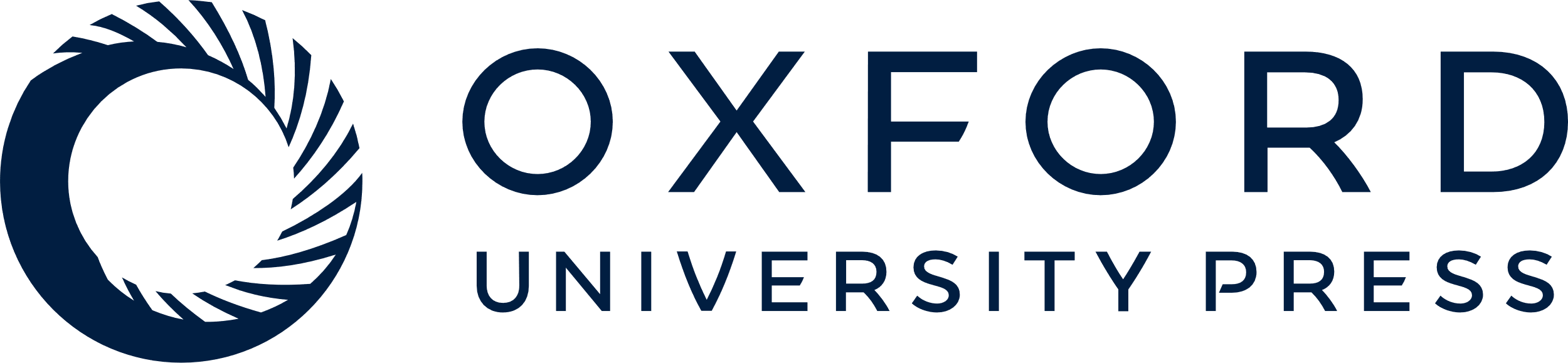 [Speaker Notes: Figure 7 Phased light curve of the transit of WASP-2 from Charbonneau et al. (2007) compared to the best fit found using jktebop and the quadratic LD law with the linear LDC included as a fitted parameter. The residuals of the fit are plotted at the bottom of the figure, offset from zero.


Unless provided in the caption above, the following copyright applies to the content of this slide: © 2008 The Author. Journal compilation © 2008 RAS]
Figure 8 Phased light curves of the transit of HAT-P-1 from Winn et al. (2007c) compared to the best fits found using ...
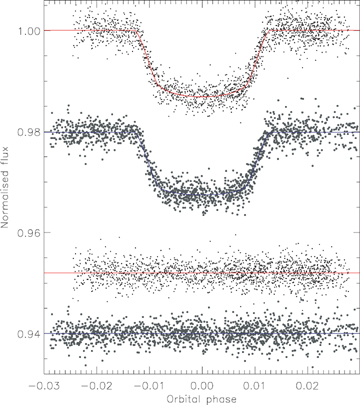 Mon Not R Astron Soc, Volume 386, Issue 3, 21 May 2008, Pages 1644–1666, https://doi.org/10.1111/j.1365-2966.2008.13145.x
The content of this slide may be subject to copyright: please see the slide notes for details.
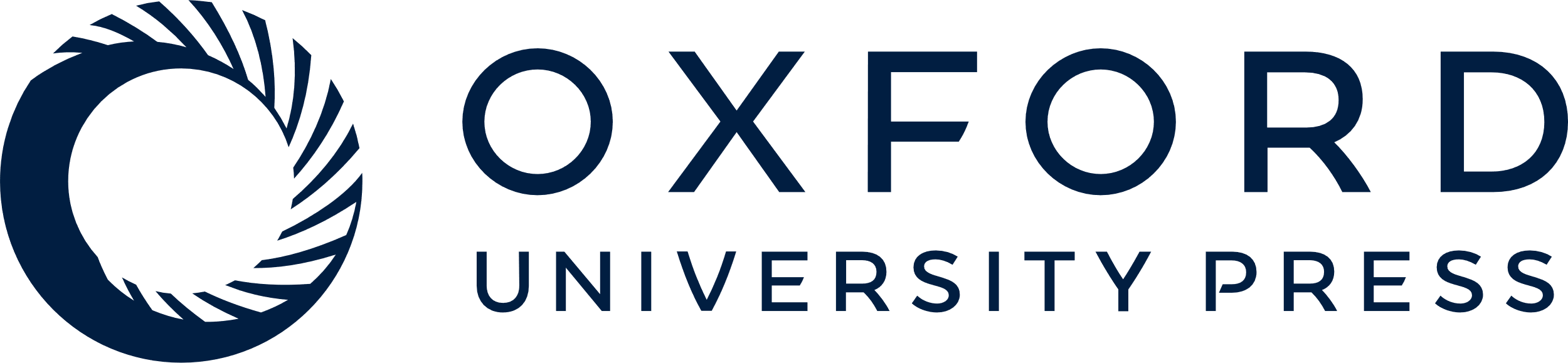 [Speaker Notes: Figure 8 Phased light curves of the transit of HAT-P-1 from Winn et al. (2007c) compared to the best fits found using jktebop and the quadratic LD law. The FLWO z-band data are plotted at the top and the Lick Z-band light curve is offset by −0.02. The residuals of the fit are plotted at the bottom of the figure, offset from zero.


Unless provided in the caption above, the following copyright applies to the content of this slide: © 2008 The Author. Journal compilation © 2008 RAS]
Figure 9 Phased light curves of the transits of OGLE-TR-10 from Holman et al. (2007a) (top) and Pont et al. (2007a) (V ...
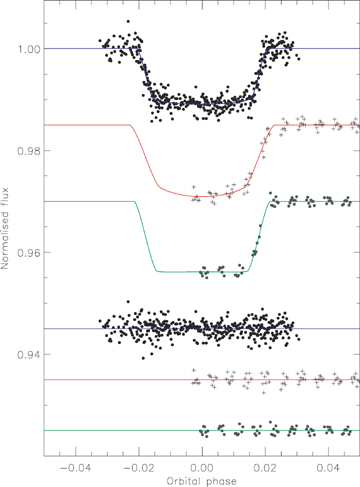 Mon Not R Astron Soc, Volume 386, Issue 3, 21 May 2008, Pages 1644–1666, https://doi.org/10.1111/j.1365-2966.2008.13145.x
The content of this slide may be subject to copyright: please see the slide notes for details.
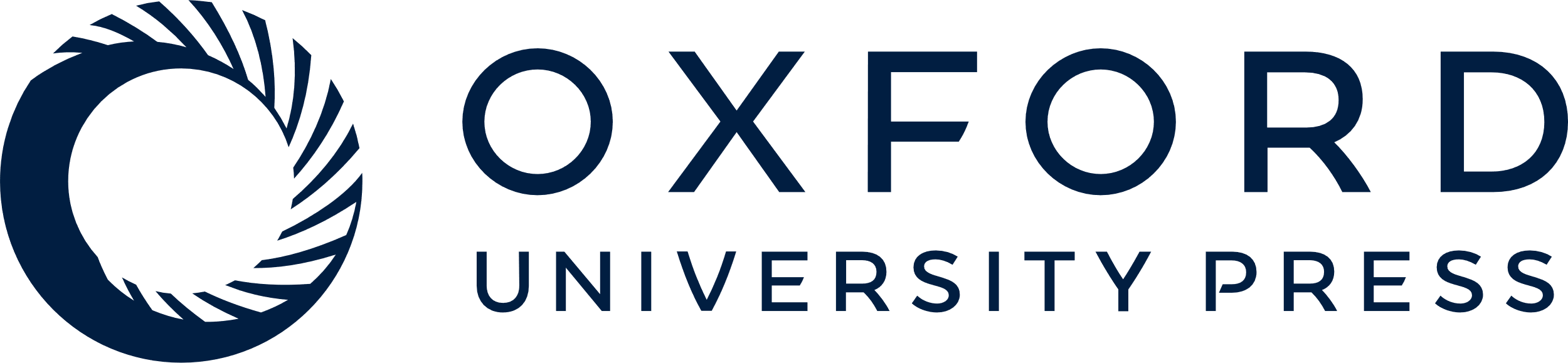 [Speaker Notes: Figure 9 Phased light curves of the transits of OGLE-TR-10 from Holman et al. (2007a) (top) and Pont et al. (2007a) (V middle, R lower) compared to the best fits found using jktebop and the quadratic LD law with the linear LDC included as a fitted parameter. The residuals of the fit are plotted at the bottom of the figure, offset from zero.


Unless provided in the caption above, the following copyright applies to the content of this slide: © 2008 The Author. Journal compilation © 2008 RAS]
Figure 10 Phased light curve of the transits of OGLE-TR-56 from Pont et al. (2007a) compared to the best fit found ...
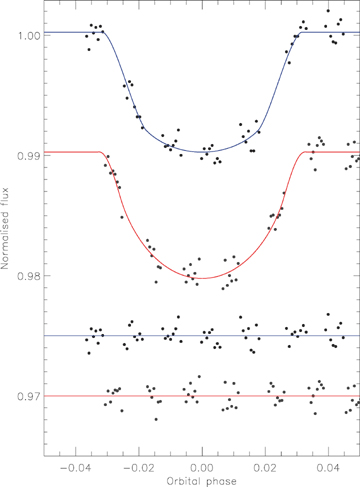 Mon Not R Astron Soc, Volume 386, Issue 3, 21 May 2008, Pages 1644–1666, https://doi.org/10.1111/j.1365-2966.2008.13145.x
The content of this slide may be subject to copyright: please see the slide notes for details.
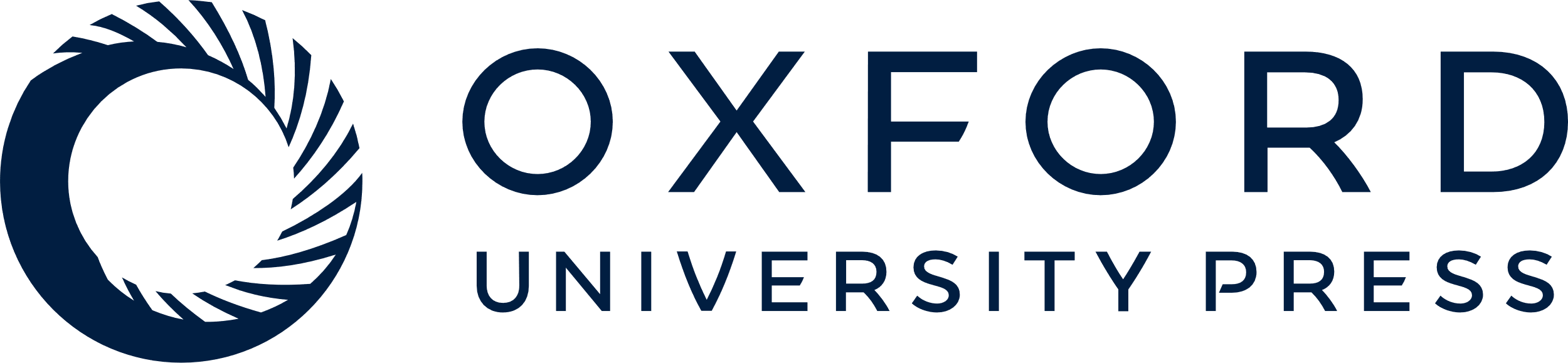 [Speaker Notes: Figure 10 Phased light curve of the transits of OGLE-TR-56 from Pont et al. (2007a) compared to the best fit found using jktebop and the quadratic LD law with the linear LDC included as a fitted parameter. The upper (blue) curve is for the V-band and the lower (red) for the R-band data. The residuals of the fit are plotted at the bottom of the figure, offset from zero.


Unless provided in the caption above, the following copyright applies to the content of this slide: © 2008 The Author. Journal compilation © 2008 RAS]
Figure 11 Phased light curve of the transits of OGLE-TR-111 from Winn et al. (2007a) compared to the best fit found ...
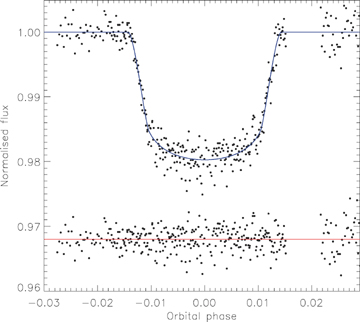 Mon Not R Astron Soc, Volume 386, Issue 3, 21 May 2008, Pages 1644–1666, https://doi.org/10.1111/j.1365-2966.2008.13145.x
The content of this slide may be subject to copyright: please see the slide notes for details.
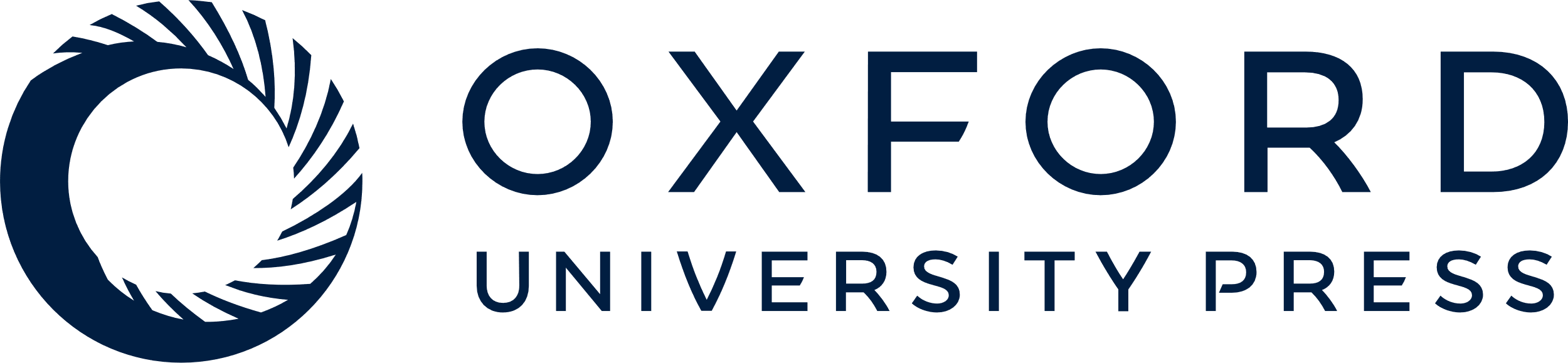 [Speaker Notes: Figure 11 Phased light curve of the transits of OGLE-TR-111 from Winn et al. (2007a) compared to the best fit found using jktebop and the quadratic LD law with the linear LDC included as a fitted parameter. The residuals of the fit are plotted at the bottom of the figure, offset from zero.


Unless provided in the caption above, the following copyright applies to the content of this slide: © 2008 The Author. Journal compilation © 2008 RAS]
Figure 12 Phased light curve of the transit of OGLE-TR-132 from Gillon et al. (2007a) compared to the best fit found ...
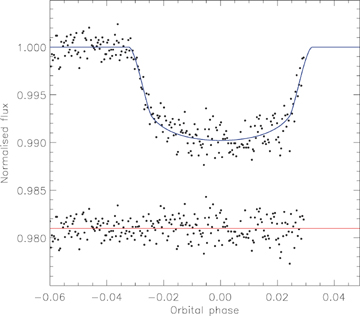 Mon Not R Astron Soc, Volume 386, Issue 3, 21 May 2008, Pages 1644–1666, https://doi.org/10.1111/j.1365-2966.2008.13145.x
The content of this slide may be subject to copyright: please see the slide notes for details.
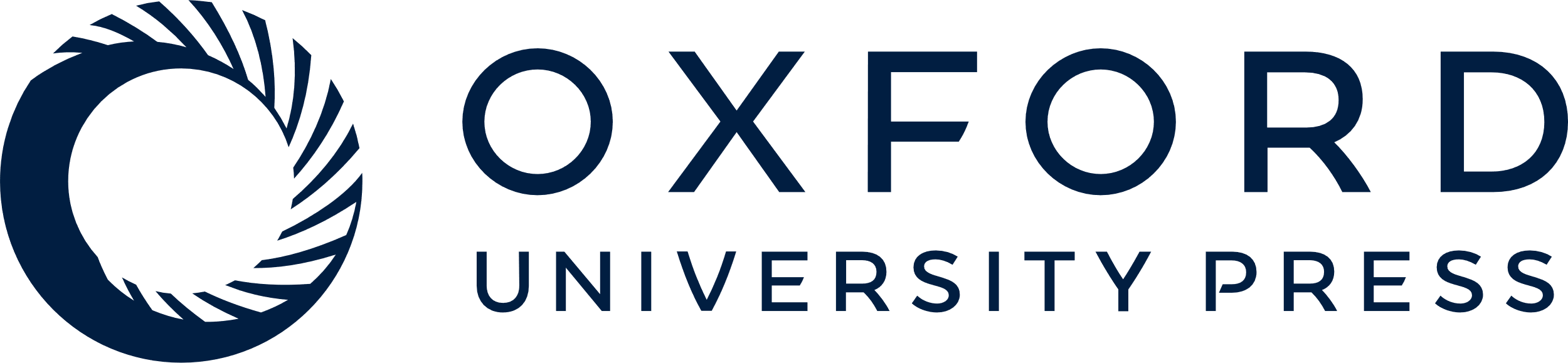 [Speaker Notes: Figure 12 Phased light curve of the transit of OGLE-TR-132 from Gillon et al. (2007a) compared to the best fit found using jktebop and the quadratic LD law with the linear LDC included as a fitted parameter. The residuals of the fit are plotted at the bottom of the figure, offset from zero.


Unless provided in the caption above, the following copyright applies to the content of this slide: © 2008 The Author. Journal compilation © 2008 RAS]
Figure 13 Phased light curve of the transit of GJ 436 from Spitzer compared to the best fit found using jktebop and the ...
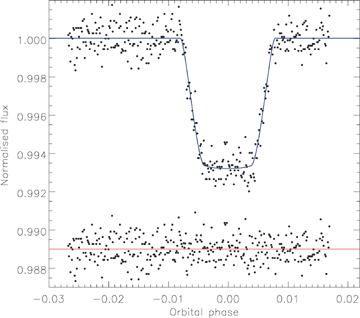 Mon Not R Astron Soc, Volume 386, Issue 3, 21 May 2008, Pages 1644–1666, https://doi.org/10.1111/j.1365-2966.2008.13145.x
The content of this slide may be subject to copyright: please see the slide notes for details.
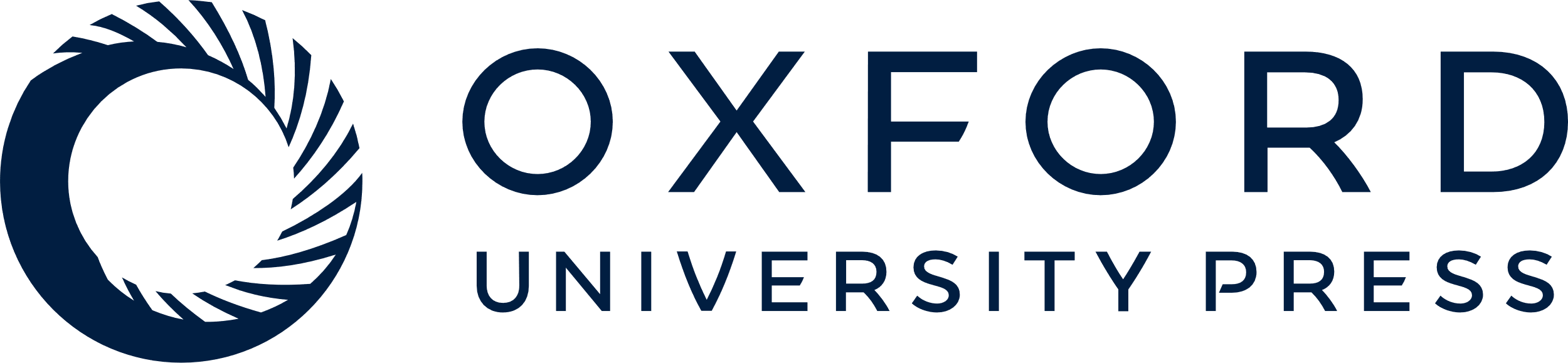 [Speaker Notes: Figure 13 Phased light curve of the transit of GJ 436 from Spitzer compared to the best fit found using jktebop and the quadratic LD law with both LDCs included as fitted parameters. The residuals of the fit are plotted at the bottom of the figure, offset from zero.


Unless provided in the caption above, the following copyright applies to the content of this slide: © 2008 The Author. Journal compilation © 2008 RAS]
Figure 14 Variation of the root-mean-square of the residuals of the fits to the Sato et al. (2005) (top panel) and the ...
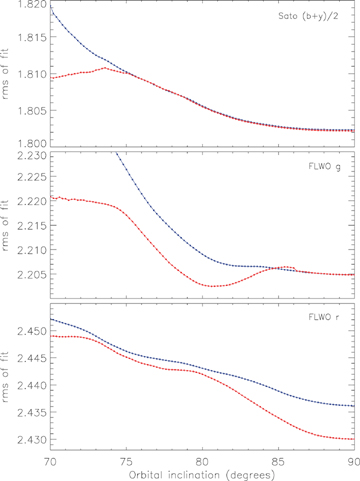 Mon Not R Astron Soc, Volume 386, Issue 3, 21 May 2008, Pages 1644–1666, https://doi.org/10.1111/j.1365-2966.2008.13145.x
The content of this slide may be subject to copyright: please see the slide notes for details.
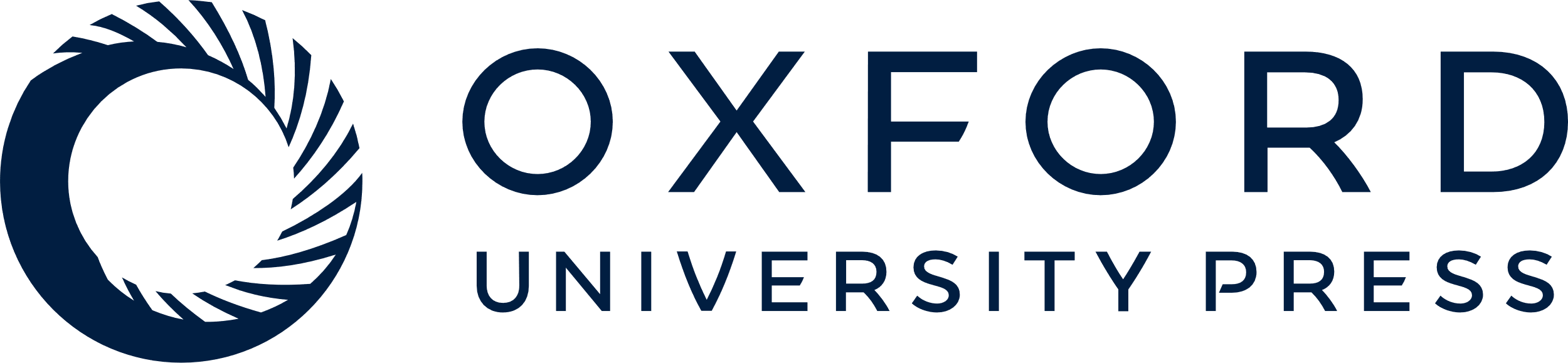 [Speaker Notes: Figure 14 Variation of the root-mean-square of the residuals of the fits to the Sato et al. (2005) (top panel) and the Charbonneau et al. (2006) FLWO g (middle) and r (bottom) light curves as a function of the orbital inclination. In each case only the quadratic LD law was used and the upper (blue) line is for fits where both LDCs were fixed and the lower (red) line is for fits where the linear LDC was fitted for.


Unless provided in the caption above, the following copyright applies to the content of this slide: © 2008 The Author. Journal compilation © 2008 RAS]
Figure 15 Phased light curves of the transits of HD 149026 from Sato et al. (2005) (top) and Charbonneau et al. (2006) ...
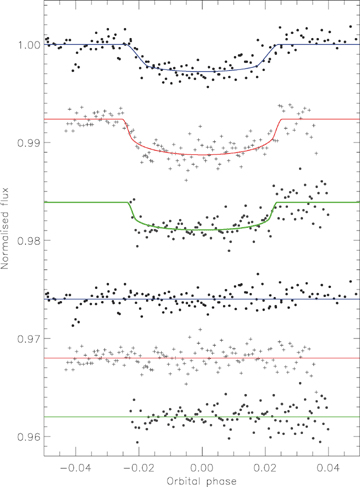 Mon Not R Astron Soc, Volume 386, Issue 3, 21 May 2008, Pages 1644–1666, https://doi.org/10.1111/j.1365-2966.2008.13145.x
The content of this slide may be subject to copyright: please see the slide notes for details.
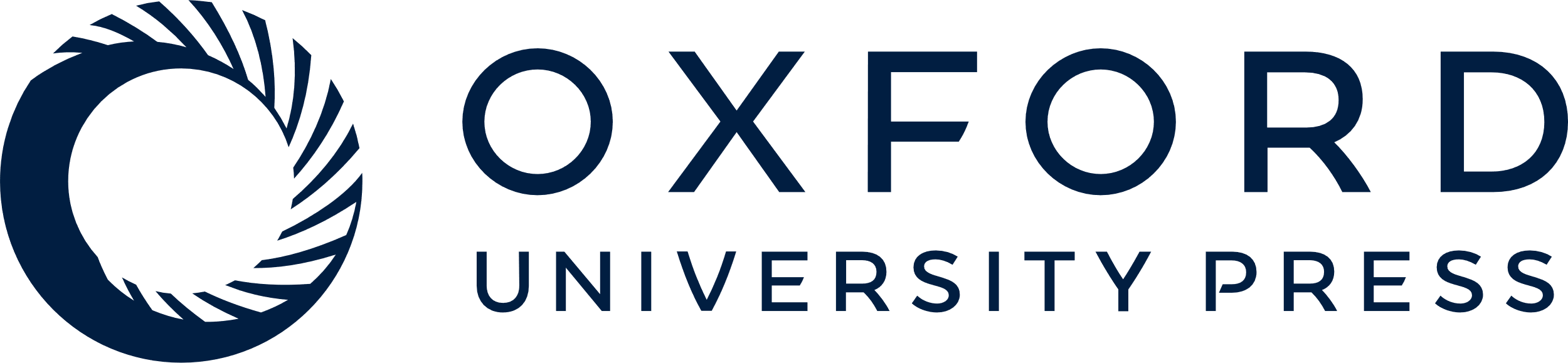 [Speaker Notes: Figure 15 Phased light curves of the transits of HD 149026 from Sato et al. (2005) (top) and Charbonneau et al. (2006) (g middle, r lower) compared to the best fit found using jktebop and the quadratic LD law. For the Sato et al. (2005) data the linear LDC was fitted for whereas for the Charbonneau et al. (2006) LCs all LDCs were fixed at theoretically expected values. The residuals of the fit are plotted at the bottom of the figure, offset from zero. All three data sets have been binned by a factor of 5 for display purposes. The differences between the best-fitting solutions for the three light curves are clear through the partial eclipse phases, and show that better data are needed.


Unless provided in the caption above, the following copyright applies to the content of this slide: © 2008 The Author. Journal compilation © 2008 RAS]
Figure 16 Phased light curves of the transits of HD 189733 from Bakos et al. (2006b) (top) and Winn et al. (2007a) ...
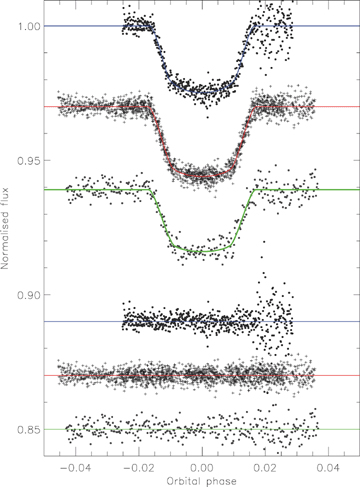 Mon Not R Astron Soc, Volume 386, Issue 3, 21 May 2008, Pages 1644–1666, https://doi.org/10.1111/j.1365-2966.2008.13145.x
The content of this slide may be subject to copyright: please see the slide notes for details.
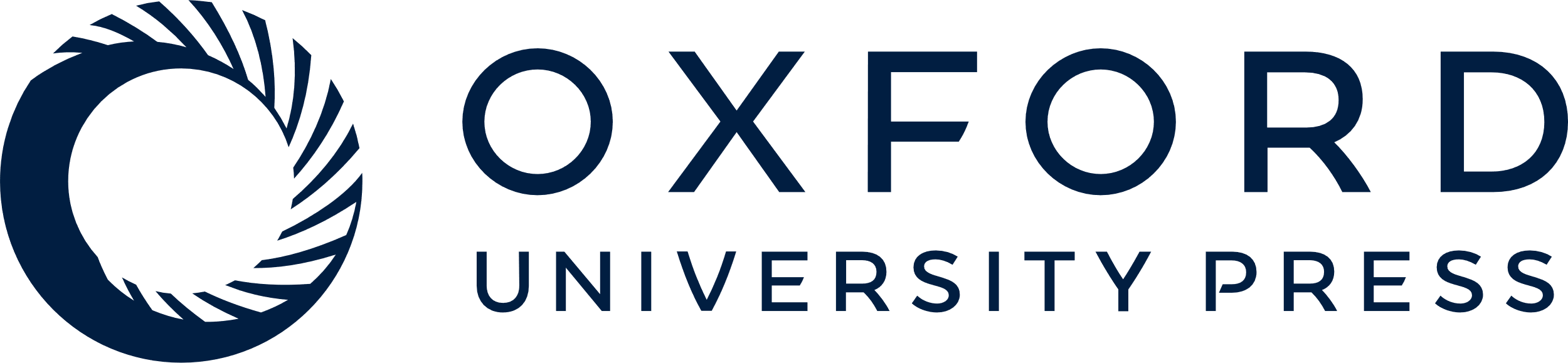 [Speaker Notes: Figure 16 Phased light curves of the transits of HD 189733 from Bakos et al. (2006b) (top) and Winn et al. (2007a) (middle: FLWO z; bottom: WISE I) compared to the best fit found using jktebop and the quadratic LD law with the linear LDCs included as fitted parameters. The residuals of the fit are plotted at the bottom of the figure, offset from zero.


Unless provided in the caption above, the following copyright applies to the content of this slide: © 2008 The Author. Journal compilation © 2008 RAS]
Figure 17 Phased light curves of the transit of HD 209458 from Brown et al. (2001) (upper) and Rowe et al. (2006) ...
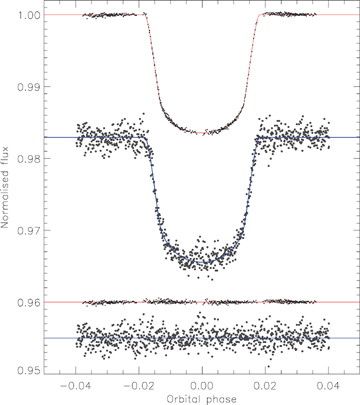 Mon Not R Astron Soc, Volume 386, Issue 3, 21 May 2008, Pages 1644–1666, https://doi.org/10.1111/j.1365-2966.2008.13145.x
The content of this slide may be subject to copyright: please see the slide notes for details.
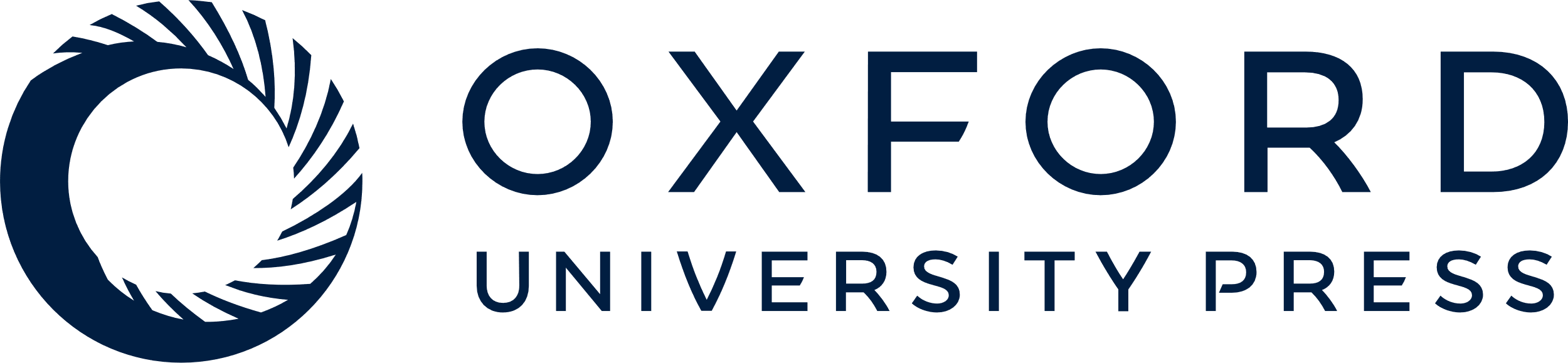 [Speaker Notes: Figure 17 Phased light curves of the transit of HD 209458 from Brown et al. (2001) (upper) and Rowe et al. (2006) (lower) compared to the best fits found using jktebop and the quadratic LD law. Each consecutive set of 10 points of the MOST light curve has been combined to make the plot clearer. The HST light curve is unbinned. The residuals of the fit are plotted at the bottom of the figure, offset from zero.


Unless provided in the caption above, the following copyright applies to the content of this slide: © 2008 The Author. Journal compilation © 2008 RAS]
Figure 18 Phased light curves of the transit of HD 209458 from Knutson et al. (2007b) compared to the best fits found ...
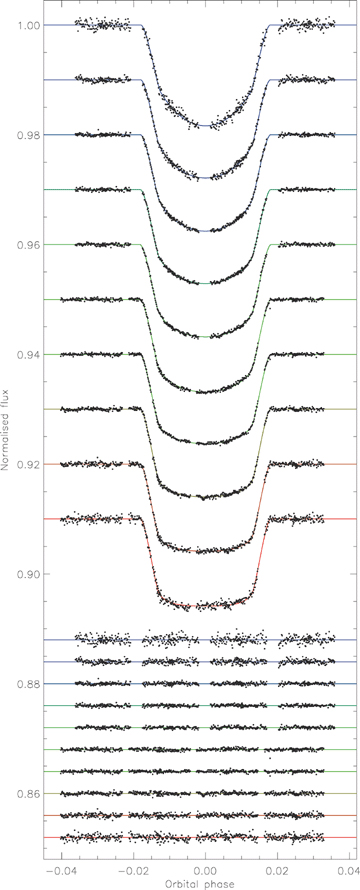 Mon Not R Astron Soc, Volume 386, Issue 3, 21 May 2008, Pages 1644–1666, https://doi.org/10.1111/j.1365-2966.2008.13145.x
The content of this slide may be subject to copyright: please see the slide notes for details.
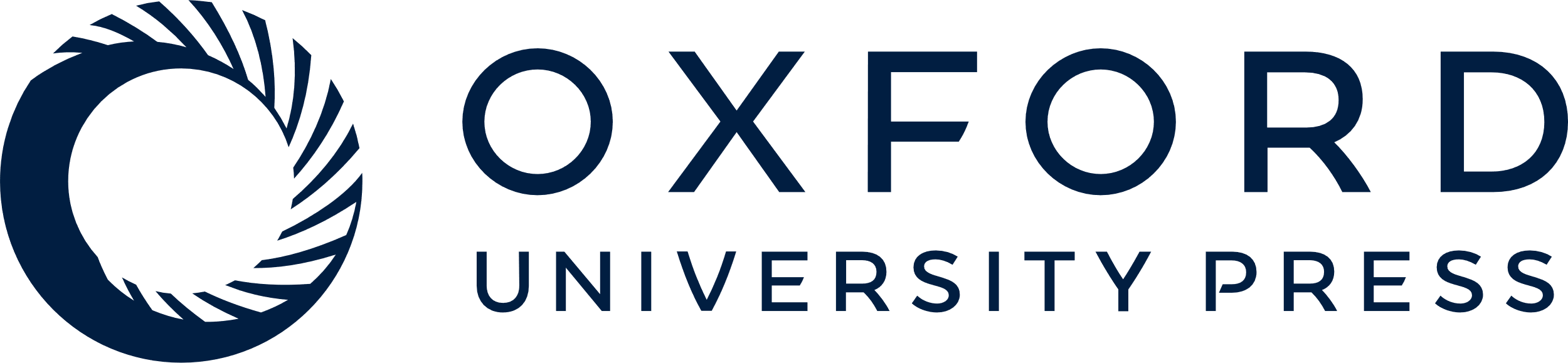 [Speaker Notes: Figure 18 Phased light curves of the transit of HD 209458 from Knutson et al. (2007b) compared to the best fits found using jktebop and the quadratic LD law (both LDCs fitted). The data are plotted with the bluest passband at the top and the reddest at the bottom, with offsets to make the plot clear. The residuals of the fits follow the same sequence and are plotted at the bottom of the figure with offsets from zero.


Unless provided in the caption above, the following copyright applies to the content of this slide: © 2008 The Author. Journal compilation © 2008 RAS]
Figure 19 Variation of the linear LD law coefficient with wavelength of observation for the jktebop solutions of the 10 ...
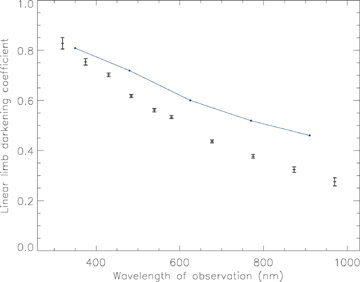 Mon Not R Astron Soc, Volume 386, Issue 3, 21 May 2008, Pages 1644–1666, https://doi.org/10.1111/j.1365-2966.2008.13145.x
The content of this slide may be subject to copyright: please see the slide notes for details.
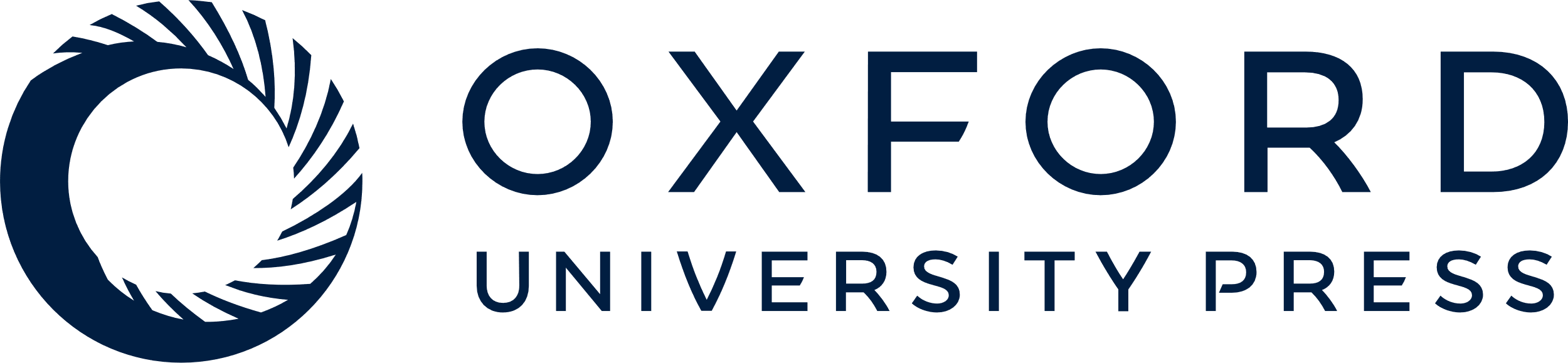 [Speaker Notes: Figure 19 Variation of the linear LD law coefficient with wavelength of observation for the jktebop solutions of the 10 HST LCs of HD 209458 presented by Knutson et al. (2007b). The uncertainty on each point comes from Monte Carlo simulations. The filled circles connected by a solid line show the predicted LDCs for the SDSS ugriz passbands from Claret (2004). In each case the central wavelength of the passband is plotted; detailed conclusions from these figures must take into account the passband response function as well as central wavelength.


Unless provided in the caption above, the following copyright applies to the content of this slide: © 2008 The Author. Journal compilation © 2008 RAS]
Figure 20 Variation with wavelength of the linear and non-linear coefficients of the quadratic LD law for the 10 HST ...
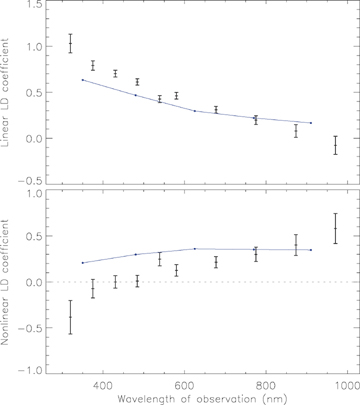 Mon Not R Astron Soc, Volume 386, Issue 3, 21 May 2008, Pages 1644–1666, https://doi.org/10.1111/j.1365-2966.2008.13145.x
The content of this slide may be subject to copyright: please see the slide notes for details.
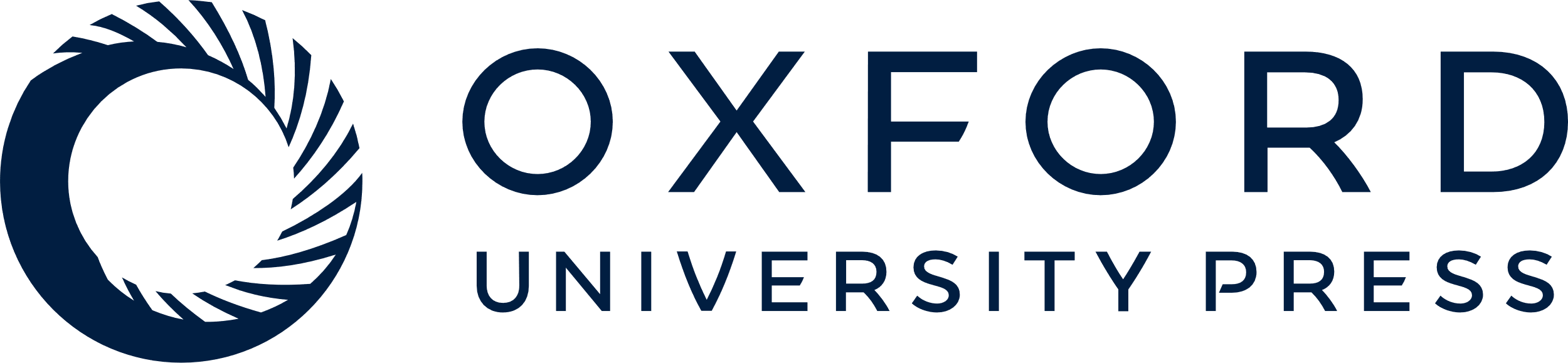 [Speaker Notes: Figure 20 Variation with wavelength of the linear and non-linear coefficients of the quadratic LD law for the 10 HST light curves of HD 209458 (Knutson et al. 2007b). The uncertainty on each point comes from Monte Carlo simulations. The filled circles connected by a solid line show the predicted LDCs for the SDSS ugriz passbands from Claret (2004). The central wavelengths of the passbands are plotted; detailed conclusions from these figures must take into account the passband response function as well as central wavelength.


Unless provided in the caption above, the following copyright applies to the content of this slide: © 2008 The Author. Journal compilation © 2008 RAS]
Figure 21 Comparison between the surface gravities and orbital periods of the known transiting exoplanets. Filled ...
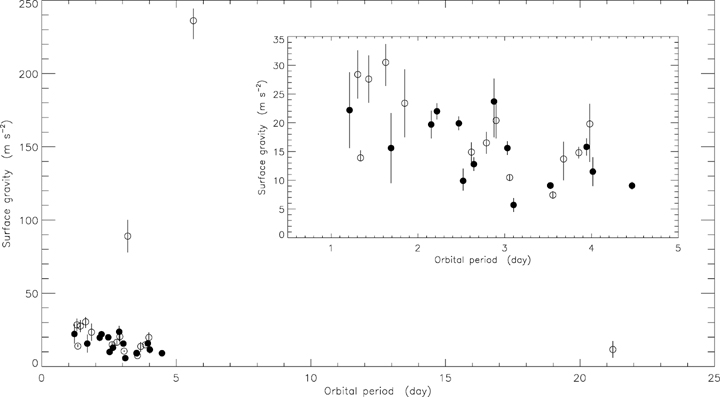 Mon Not R Astron Soc, Volume 386, Issue 3, 21 May 2008, Pages 1644–1666, https://doi.org/10.1111/j.1365-2966.2008.13145.x
The content of this slide may be subject to copyright: please see the slide notes for details.
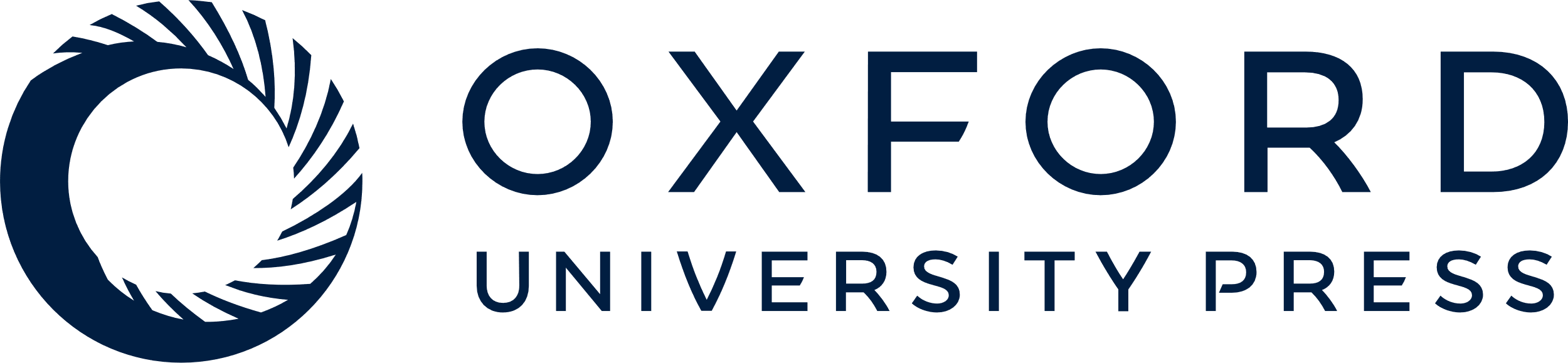 [Speaker Notes: Figure 21 Comparison between the surface gravities and orbital periods of the known transiting exoplanets. Filled circles denote the values obtained in this work and open circles the systems for which values have been taken from the literature. The error bars for HD 209458 (Porb= 3.52 d) are smaller than the plotted symbol. A close-up of the main population of known TEPs is shown in the inset panel.


Unless provided in the caption above, the following copyright applies to the content of this slide: © 2008 The Author. Journal compilation © 2008 RAS]